Indigenous Peoples in Canadian Law:The Years 2020-2022 in Review
November 21, 2022 (by videoconference)
Me Caroline Briand
Contents
Introduction
Strategic considerations in Indigenous rights litigation
Social acceptability and Indigenous perspectives in decision-making
Indigenous identities and colonial borders
What to expect in the next 12 months?
Conclusion / Questions?
1. Introduction
What’s new?
A new framework for judicial review: Canada (Minister of Citizenship and Immigration) v. Vavilov, 2019 SCC 65
A global pandemic later…
Climate / economic crisis
2. Strategic considerations in Indigenous rights litigation
Assessment of equitable compensation: Southwind v. Canada, 2021 SCC 28

Facts:

The Lac Seul First Nation is a Treaty 3 First Nation in Northern Ontario
Development of a dam and reservoir by Canada → 1/5 of the FN’s reserve land was flooded and the members were deprived of fertile land
Under the Indian Act (as it existed at the time), expropriation of lands reserved by the Crown for Indigenous people (and protected by the 1763 Royal Proclamation) was permitted for public works
1985: The FN submitted a specific claim to the Specific Claims Branch
1991: The FN filed a civil claim in the Federal Court
2016: 50 day trial (24 witnesses, 22 experts)
2. Strategic considerations in Indigenous rights litigation
Southwind v. Canada (cont’d)

Issues: 
What is the nature of Canada’s fiduciary obligations towards the FN? 
Principles for assessment of equitable compensation
2. Strategic considerations in Indigenous rights litigation
Southwind v. Canada (cont’d)

Previous decisions:

Federal Court:
Canada owed a fiduciary duty to the FN
Canada found to be in breach of all of its fiduciary obligations to the FN
Appropriate remedy = Equitable compensation → Awarded a total of $30M in damages to the FN

FCA (2-1 decision): No palpable and overriding errors
2. Strategic considerations in Indigenous rights litigation
Southwind v. Canada (cont’d)

Majority (Karakatsanis J.)

Canada’s fiduciary duty to Indigenous people:
The specific nature of Canada’s fiduciary duty to Indigenous Peoples, especially over reserve land, and the principle of honourable dealing, inform courts on how to assess equitable compensation
Goal: Reconciliation 
Fiduciary duty in a case involving land requires “loyalty, good faith, full disclosure and, where reserve land is involved, the protection of the First Nation’s quasi-proprietary interest from exploitation” (para 64)
2. Strategic considerations in Indigenous rights litigation
Southwind v. Canada (cont’d)

Majority (Karakatsanis J.)

Principles of Equitable Compensation:
Defining the fiduciary relationship: Though a fiduciary relationship is different than a traditional trust relationship, breach of that relationship is akin to breach of a trust relationship (para 67). Its main aim is to restore the actual value of the thing lost through the fiduciary relationship (para 69).
Causation: The fiduciary breach must have caused the FN’s lost opportunity (para 70). Equity compensates the plaintiff not only for the actual loss but also for the loss of opportunity. The majority is also careful to remind us that foreseeability does not apply in the assessment of the breach of fiduciary duty.
Equitable Presumptions: Equity presumes that the FN would have made the most favourable (or profitable) use of the property. → Courts must assess the FN’s loss of opportunity.
2. Strategic considerations in Indigenous rights litigation
Southwind v. Canada (cont’d)

Majority (Karakatsanis J.)

Application
TJ’s main error was to use the principles of expropriation law rather than that of fiduciary duties to determine the extent of the compensation
Value of the loss: Instead of applying a hypothetical revenue-sharing agreement that the parties could have agreed upon, the majority turns to principles of equitable compensation as outlined before. The FN was entitled to compensation for:
The lost opportunity to negotiate a peaceful surrender
The value of the flooded land in 1929
The case is sent back to the FC for reassessment of the equitable compensation
2. Strategic considerations in Indigenous rights litigation
Southwind v. Canada (cont’d)

Dissent (Côté J.)

The majority focused on a general loss of opportunity to negotiate rather than the loss of opportunity to claim value from the hydroelectricity produced
TJ did not commit any reviewable error. → Entitled to general deference on appeal given the length of the trial
2. Strategic considerations in Indigenous rights litigation
Advanced Costs: Anderson v. Alberta, 2022 SCC 6

Facts:

Beaver Lake Cree Nation applies for advanced costs to fund its litigation under s. 35 of the 1982 Constitution.
The case is originally a land claim by the Beaver Lake Cree nation alleging that the Crown allowed traditional lands to be taken up for industrial or resource development purposes (para 9).
2. Strategic considerations in Indigenous rights litigation
Anderson v. Alberta (cont’d)

Previous decisions:

The case management judge stated that the case had public importance (para 11) relying on Okanagan and Little Sisters Books and art Emporium v Canada
On the factor of impecuniosity, the judge found that the FNhad many pressing needs and could not fund the litigation throughout and thus awarded advanced costs (para 13)
Overturned by the ABCA
2. Strategic considerations in Indigenous rights litigation
Anderson v. Alberta (cont’d)

Issue:

Must a Nation that has access to resources in the form of assets and income necessarily use / exhaust those resources to fund litigation, where those resources would otherwise be used to fund other priorities?
2. Strategic considerations in Indigenous rights litigation
Anderson v. Alberta (cont’d)

Issue:

Must a FN that has access to resources in the form of assets and income necessarily use / exhaust those resources to fund litigation, where those resources would otherwise be used to fund other priorities?
2. Strategic considerations in Indigenous rights litigation
Anderson v. Alberta (cont’d)

Decision:
 
In a unanimous decision (by Karakatsanis and Brown JJ), the Court sides with Canada and Alberta and overturns the decision by the case management judge. 
After a brief overview of the guiding principles of discretion (in awarding advanced costs) and the imperatives of reconciliation, the Court (paras 19-27).
In the context of advanced costs test and assessing the impecuniosity requirement, courts must take judicial notice of colonialism and its impacts, “insofar as they may be relevant to understanding a First Nation government’s financial situation and spending priorities” (para. 36)
2. Strategic considerations in Indigenous rights litigation
Anderson v. Alberta (cont’d)

Decision (cont’d):
 
The impecuniosity requirement must look beyond the First Nation’s government’s financial resources in the abstract (para 32).
Test for impecuniosity: 
“We are therefore content to affirm that an applicant genuinely cannot afford to pay for the litigation where, and only where, it cannot meet its pressing needs while also funding the litigation. And, as we explain further below, where the applicant is a First Nation government, pressing needs must be understood from the perspective of the First Nation government.” (para 40, emphasis added).
2. Strategic considerations in Indigenous rights litigation
Anderson v. Alberta (cont’d)

Decision (cont’d):
 
Assessing pressing needs: 
Identifying the pressing needs of a FN government: On a motion for advanced costs → Onus on the applicant to prove that the resources must be committed to other pressing needs (para 42)
Extent of unfunded pressing needs: Applicant’s evidence must identify the costs and demonstrate how the resources will be allocated towards those costs (para 46)
Assessing the applicant’s financial resources:  A FN with extensive assets and ongoing sources of revenue will be expected to provide more detailed evidence (para 49). Conversely, a finding of impecuniosity can be made even where there is no detailed evidence (para 47.
Comparing Estimated Litigation Costs and the Applicant’s Surplus Resources: Courts must pay extensive attention to the estimated costs submitted as evidence (para 51)
2. Strategic considerations in Indigenous rights litigation
Anderson v. Alberta (cont’d)

Application
 
Extensive evidence as to the pressing needs for the FN to invest in housing and infrastructure (para 55). The three other steps were however not explored with enough depth leading to a dodgy decision by the case management judge,
The case management judge did not have enough elements to grant an advanced cost motion and the matter is sent for reconsideration.
3. Social acceptability and Indigenous perspectives in decision-making
Social acceptability as a metanorm:Ressources Strateco inc. c. Procureure générale du Québec, 2020 QCCA 18

Facts:
Strateco acquired 559 claims for uranium mining in the Otish Mountains region, on territory covered by the James Bay and Northern Quebec Agreement, a treaty → Project in Cree Treaty Territory, within 250 km radius of two Cree communities
COMEX considered that social acceptability on the part of the Crees is contingent to the Crees’ consenting to the project, which shall be recorded in writing in an agreement between Strateco and the Crees
Cree position: Uranium mining is incompatible with its role as steward of the Land
Municipality was generally in favour of the project
3. Social acceptability and Indigenous perspectives in decision-making
Ressources Strateco inc. c. Procureure générale du Québec (cond’t)

Facts (cont’d):
In order to start exploration, Strateco needed certificates of authorization from the Minister of Sustainable Development, the Environment, Wildlife and Parks
The Minister refused to issue the certificates stating that the proposal had not garnered enough social acceptability → Issued a temporary moratorium on uranium minin
Strateco filed a claim against the Quebec A.G. seeking $182M in damages and $10M in punitive damages
3. Social acceptability and Indigenous perspectives in decision-making
Ressources Strateco inc. c. Procureure générale du Québec (cond’t)

Facts (cont’d):
Problems during community engagement:
Lack of transparency on the part of Strateco who provided information, but not necessarily answers to the questions addressed by the Crees (e.g. impacts beyond the exploration phase, and into the operation, closure and remediation phases)
 Lack of mutual trust
 Strateco willing to undertake consultation, but expected a specific result
3. Social acceptability and Indigenous perspectives in decision-making
Ressources Strateco inc. c. Procureure générale du Québec (cont’d)

Previous decisions:
QCCS: Dismissed Strateco’s claim
3. Social acceptability and Indigenous perspectives in decision-making
Ressources Strateco inc. c. Procureure générale du Québec (cont’d)

Issues:
Whether the Minister, by basing his refusal on social acceptability, engaged its liability towards Strateco
Whether the refusal to issue the certificate constitute a disguised expropriation of the mining claims, and 
Whether the government of Quebec breach their duty of coherence in decision-making
3. Social acceptability and Indigenous perspectives in decision-making
Ressources Strateco inc. c. Procureure générale du Québec (cont’d)

Reasoning by the Court:
CA dismissed Strateco’s appeal – Decision hinged on social acceptability
No definition in the law → But it is evoked in several legislative provisions
Result of a participative process, as a “collective judgement”, or as “the assent of the population to a project that is likely to adversely impact the social milieu”.
“Public participation [is] a key element of sustainable development. Social acceptability, considered as the result of such participation, cannot be ignored”.
Social acceptability is a component of a project’s feasibility → Sophisticated project proponents should know that social acceptability is a condition to project feasibility
3. Social acceptability and Indigenous perspectives in decision-making
Ressources Strateco inc. c. Procureure générale du Québec (cont’d)

Why this case matters
Provides a definition for social acceptability
Opens the door to giving more weight to indigenous views and considerations regarding a project under the goals of social acceptability in the context of environmental approval processes
Clarifies the importance of social acceptability in the assessment of a project’s feasibility
3. Social acceptability and Indigenous perspectives in decision-making
Consideration of Indigenous knowledge:Makivik Corporation v. Canada (A.G.), 2021 FCA 184

Facts:
Appeal from a judicial review application by Makivik of a decision by the Minister to reduce the maximum number of polar bears that can be harvested in a year
Decisions made under the Nunavik Inuit Land Claim Agreement, a treaty that provides mechanisms for co-management of wildlife resources in the Nunavik Marine Region, taking into account Inuit traditional knowledge 
Makivik challenged the scientific reasoning supporting the Minister’s decision 
Makivik argued that the Minister had not given adequate consideration to ITK on polar bear harvesting levels (partly because the Minister’s decision insufficiently referred to ITK and departed from it). 
Makivik also argued that the Minister failed to communicate its concerns about the ITK methodology and provide opportunity to address such concerns.
3. Social acceptability and Indigenous perspectives in decision-making
Makivik Corporation v. Canada (A.G.) (cont’d)

Previous decisions:
Favel J (FC) dismissed the applications for judicial review. While finding fault with the Minister’s decision, he exercised his discretion not to grant a declaratory judgment
Granting the relief at this stage of the development of the common wildlife management system would be premature and affect the intention to improve the process.
3. Social acceptability and Indigenous perspectives in decision-making
Makivik Corporation v. Canada (A.G.) (cont’d)

Reasoning by the Court:
Applicable principles to modern treaty interpretation:
Treaties should be interpreted by taking into account their text (as a whole), the objectives and in order to foster the long-term relations between Indigenous people and the Crown.
Applying the correctness standard to the Minister’s decision was supported first by scientific evidence (which did not need to include the entire scientific reasoning background).
The Court further concludes that the approach used by the Minister was in accordance with the honour of the Crown, given that the analysis and the reasons rendered were insufficient.
FCA grants declaratory relief since the criteria are met: it is a real and non-theoretical dispute, Makivik has a genuine interest in its resolution and the respondent has an interest in opposing the declaration sought.
3. Social acceptability and Indigenous perspectives in decision-making
Makivik Corporation v. Canada (A.G.) (cont’d)

Why this case matters:
This is an interesting case at the intersection of administrative and indigenous law.
In this highly technical case, the Crown failed to meet its obligations in accordance with the honour of the Crown by issuing a decision that is not detailed enough and, in appearance not thorough enough.
Administrative decision-making mechanisms in treaties are not optional.
4. Indigenous identities and colonial borders
Cross-border litigation: Newfoundland and Labrador (A.G.) v. Uashaunnuat et al., 2020 SCC 4

Facts:

Two Innu FNs filed a suit in the Superior Court of Quebec against two mining corporations responsible for several infrastructure projects in the Québec North Shore area and in Western Labrador
The mining corporations and the NL A.G. filed a motion to strike from the application claims against real property situated in that province
4. Indigenous identities and colonial borders
Newfoundland and Labrador (A.G.) v. Uashaunnuat et al. (cont’d)

Previous decisions:

Both the QCSC and the QCCA dismissed the motion.
Davis J. refused to characterize the action as a “real action” (action réelle or in rem), rights conferred by s. 35(1) are sui generis in nature. Confirmed the jurisdiction of Quebec courts to hear the case – even on aspects of the claim in Labrador
4. Indigenous identities and colonial borders
Newfoundland and Labrador (A.G.) v. Uashaunnuat et al. (cont’d)

Reasoning by the Court:

Majority (5/4 split) (Wagner C.J. and Abella and Karakatsanis JJ.)
Rights under s. 35 have been recognized as sui generis, meaning a right of a unique nature which is neither a real right nor a personal right in Québec civil law
The appropriate approach is therefore to examine the nature of the relief sought → The relief sought under s. 35 is a declaratory judgement, historically courts have granted declaratory reliefs to parties in other jurisdictions, where these could have practical effects
4. Indigenous identities and colonial borders
Newfoundland and Labrador (A.G.) v. Uashaunnuat et al. (cont’d)

Reasoning by the Court:

Majority (5/4 split) (Wagner C.J. and Abella and Karakatsanis JJ.)
Access to justice considerations:
Jurisdictional obstacles should not be imposed on Indigenous groups claiming title over land that belonged to them before the colonial imposition of borders
Jurisdictional considerations can be interpreted flexibly s. 35 rights claims straddle multiple provinces
Forum non conveniens: Nothing in this case suggested that another jurisdiction would be better suited to hear the case
4. Indigenous identities and colonial borders
Newfoundland and Labrador (A.G.) v. Uashaunnuat et al. (cont’d)


[49] These holdings apply with greater force to the context of Indigenous claimants generally and the Innu in this case. Where a claim of Aboriginal rights or title straddles multiple provinces, requiring the claimant to litigate the same issues in separate courts multiple times erects gratuitous barriers to potentially valid claims. We agree with the intervener the Tsawout First Nation that this is particularly unjust given that the rights claimed pre-date the imposition of provincial borders on Indigenous peoples. We reiterate that the legal source of Aboriginal rights and title is not state recognition, but rather the realities of prior occupation, sovereignty and control. We do not accept that the later establishment of provincial boundaries should be permitted to deprive or impede the right of Aboriginal peoples to effective remedies for alleged violations of these pre-existing rights.
4. Indigenous identities and colonial borders
Newfoundland and Labrador (A.G.) v. Uashaunnuat et al. (cont’d)

Reasoning by the Court:

Dissent (Brown and Rowe JJ.)
Aboriginal rights exist within the boundaries of Canada’s legal framework.
The majority’s characterization of s. 35 aboriginal title as a “real right” → Québec courts do not have jurisdiction to adjudicate land claims outside the boundaries of Quebec
[Speaker Notes: Comments:
The majority opinion addresses an imperative of uniformity in indigenous land claims and wants to avoid splitting them province by province
Fun fact: To this day, Québec does not officially recognize the Labrador border]
4. Indigenous identities and colonial borders
Indigenous Identities: R. v. Desautel, 2021 SCC 17

Facts:

Richard Lee Desautel, an (American) member of the Colville Confederated Tribes (based in the state of Washington), shot an elk while hunting in BC
Subsequently charged with hunting without a license
He invoked a constitutional right to hunt elk under s. 35(1) of the Constitution Act, 1982
4. Indigenous identities and colonial borders
R. v. Desautel (cont’d)

Previous decisions:

Trial Judge: Held that s. 35 protected Mr. Desautel’s right to hunt since his tribe had migrated south and had historical links to BC, and his rights were thus protected by s. 35
BCSC and BCCA: Held that Desautel could exercise his right to hunt freely in Canada as a member of an indigenous tribe with historical links to Canada
4. Indigenous identities and colonial borders
R. v. Desautel (cont’d)

Issue:

Whether rights under s. 35(1) of the Constitution Act, 1982 extends to indigenous people outside Canada
4. Indigenous identities and colonial borders
R. v. Desautel (cont’d)

Reasoning by the Court:

Majority:
Groups outside Canada can be included in the expression “Aboriginal peoples of Canada”
Recognition of rights that belonged to indigenous people prior to the “European conquest” and that these are to be reconciled with Crown sovereignty (Van Der Peet).
Rights conferred by s. 35(1) are successors to the rights and practices held by indigenous groups prior to the “European conquest”
The phrase “Aboriginal peoples of Canada” thus includes indigenous peoples whom today, live elsewhere (because they were forced to move) and, by the effect of international boundaries, are outside Canada
4. Indigenous identities and colonial borders
R. v. Desautel (cont’d)

Reasoning by the Court:

Majority:
Application:
The Sinixt (an ancestor of the Lakes Tribe) occupied territory which is now BC. The group simply migrated to what is today, the State of Washington and continues to have rights under s. 35(1)
Van der Peet test → There is a right to hunt elk deer in BC for members of the Lakes Tribe
4. Indigenous identities and colonial borders
R. v. Desautel (cont’d)

Reasoning by the Court:

Dissent (Côté J.):
Insists that the framers of s. 35(1) only intended to protect rights of indigenous people in Canada
Linguistic argument: The qualifier “of Canada” intends to protect the rights of indigenous people currently in Canada
Consideration for the legal principles that may be affected by this decision (e.g. how does the principle of the honour of the Crown apply? how does the duty to consult and accommodate apply?)
Desautel did not establish the continuity element of his claim under the Van der Peet test
[Speaker Notes: Moldaver J. concurs with Côté J. on continuity.]
5. What to expect in the next 12 months?
Self-government: Renvoi à la Cour d’appel du Québec relatif à la Loi concernant les enfants, les jeunes et les familles des Premières Nations, des Inuits et des Métis, 2022 QCCA 185

Context – Act Representing First Nations, Inuit and Métis children, youth and families
Adopted following a 2016 decision by the Canadian Human Rights Tribunal denouncing the considerable lack of funding for indigenous children services and discriminatory practices by the Department of Aboriginal and Indian affairs
Aimed at advancing reconciliation with aboriginal people mainly in enacting policies to counter the over-representation of indigenous youth family service systems
Empowered Indigenous communities to address these issues themselves
5. What to expect in the next 12 months?
Renvoi à la Cour d’appel du Québec relatif à la Loi concernant les enfants, les jeunes et les familles des Premières Nations, des Inuits et des Métis (cont’d)

Facts:
The Government of Quebec adopted an order in council and addressed a reference to the Court of Appeal regarding the constitutional validity of the Act
This case was granted leave by the SCC and will be heard in December
5. What to expect in the next 12 months?
Renvoi à la Cour d’appel du Québec relatif à la Loi concernant les enfants, les jeunes et les familles des Premières Nations, des Inuits et des Métis (cont’d)

Issues:
Whether the Act was ultra vires of Parliament, given the Province’s jurisdiction over child welfare
Whether the Act unilaterally amends s. 35 Constitution Act, 1982, by recognizing Indigenous government on child and family services
What is the nature of the right to self-government?
5. What to expect in the next 12 months?
Renvoi à la Cour d’appel du Québec relatif à la Loi concernant les enfants, les jeunes et les familles des Premières Nations, des Inuits et des Métis (cont’d)

Constitutionality of the national standards set out by the Act :
Pith and substance of the Act: To ensure that child welfare services are adjusted to the needs and unique realties of Indigenous children, partic. the protection of their culture and maintaining of their identities
Both the intrinsic (provisions of the Act) and extrinsic evidence show that existing child welfare legal framework in Quebec which might enter into conflict by creating a dual set of rules
The effects of the provisions are to ensure that the children welfare system is tailored to the realities and needs of indigenous communities rather than being a one-size-fits-all system
[Speaker Notes: In order to fully operate within Canada’s constitutional framework, two provisions of the Act were declared ultra vires since it would infringe on the proper division of powers (see paras 62 to 67 for a summary).]
5. What to expect in the next 12 months?
Renvoi à la Cour d’appel du Québec relatif à la Loi concernant les enfants, les jeunes et les familles des Premières Nations, des Inuits et des Métis (cont’d)

Right to self-government and the regulation of child and family services:
In Canada, the autonomy of Indigenous peoples has been recognized as early as the 19th century → Predates more contemporaneous policies of assimilations of indigenous people
The division of powers in the Constitution Act, 1867 never extinguished the rights of Indigenous people to rule themselves in matters pertaining to Indigenous rights
The right to self-government is a form of Indigenous right protected by s. 35 → Tied to the preservation of a cultural identity
Because of the right to self-government on children and family services, Indigenous laws must prevail over incompatible provincial legislation
5. What to expect in the next 12 months?
Renvoi à la Cour d’appel du Québec relatif à la Loi concernant les enfants, les jeunes et les familles des Premières Nations, des Inuits et des Métis (cont’d)

Right to self-government and the regulation of child and family services (cont’d)
Not extinguished by colonial policies on Indigenous children and families
“Generic right”: 
Contents of the right is the same from one Indigenous group to another (does not vary depending on the Indigenous group, location, species harvested, etc.)
Closely linked to cultural continuity and survival
Applies the Van der Peet test, as modified in Delgamuukw
5. What to expect in the next 12 months?
A reckoning with systemic racism

Renvoi à la Cour d’appel du Québec relatif à la Loi concernant les enfants, les jeunes et les familles des Premières Nations, des Inuits et des Métis, 2022 QCCA 185
Acknowledges the existence of systemic racism against Indigenous people: «  Cela est un fait avéré que seule la méconnaissance des faits et du droit permet de mettre en doute » (para. 100)

Infirmières et infirmiers (Ordre professionnel des) c. Rocray, 2021 QCCDINF 34
Disciplinary decision on penalty
Acknowledgement of use of verbal violence but stops short of a finding of discriminatory behaviour
6. CONCLUSION / QUESTIONS?
?
49
ᓇᑯᕐᒦᒃ!NAKURMIIK!THANK YOU!MERCI!
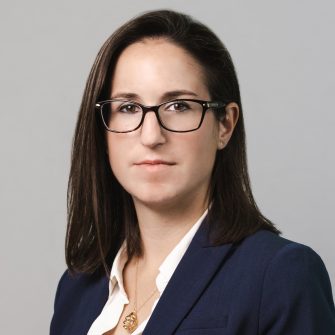 Caroline Briand
Lawyer, Partner

T +1 514 282 7835
caroline.briand@langlois.ca